線條設計技巧 01
TITLE 01
TITLE 02
TITLE 03
The quick brown fox jumps over the lazy dog.
The quick brown fox jumps over the lazy dog.
The quick brown fox jumps over the lazy dog.
TITLE 04
TITLE 05
TITLE 06
The quick brown fox jumps over the lazy dog.
The quick brown fox jumps over the lazy dog.
The quick brown fox jumps over the lazy dog.
商業簡報網 韓明文 講師 X Matter Lab
線條設計技巧 02
TITLE 01
TITLE 02
TITLE 03
The quick brown fox jumps over the lazy dog. The quick brown fox jumps over the lazy dog.
The quick brown fox jumps over the lazy dog. The quick brown fox jumps over the lazy dog.
The quick brown fox jumps over the lazy dog. The quick brown fox jumps over the lazy dog.
商業簡報網 韓明文 講師 X Matter Lab
線條設計技巧 03
1
2
The quick brown fox jumps over the lazy dog. The quick brown fox jumps over the lazy dog.
The quick brown fox jumps over the lazy dog. The quick brown fox jumps over the lazy dog.
TITLE 01
TITLE 02
3
4
The quick brown fox jumps over the lazy dog. The quick brown fox jumps over the lazy dog.
The quick brown fox jumps over the lazy dog. The quick brown fox jumps over the lazy dog.
TITLE 03
TITLE 04
商業簡報網 韓明文 講師 X Matter Lab
線條設計技巧 04
TITLE 02
TITLE 04
The quick brown fox jumps over the lazy dog.
The quick brown fox jumps over the lazy dog.
TITLE 03
TITLE 05
TITLE 01
The quick brown fox jumps over the lazy dog.
The quick brown fox jumps over the lazy dog.
The quick brown fox jumps over the lazy dog.
商業簡報網 韓明文 講師 X Matter Lab
線條設計技巧 05
98.5%
$598
288+
The quick brown fox jumps over the lazy dog.
The quick brown fox jumps over the lazy dog.
The quick brown fox jumps over the lazy dog.
41.6%
$426
73.7+
The quick brown fox jumps over the lazy dog.
The quick brown fox jumps over the lazy dog.
The quick brown fox jumps over the lazy dog.
商業簡報網 韓明文 講師 X Matter Lab
線條設計技巧 06
TITLE 02
TITLE 03
TITLE 01
The quick brown fox jumps over the lazy dog. The quick brown fox jumps over the lazy dog.
The quick brown fox jumps over the lazy dog. The quick brown fox jumps over the lazy dog.
The quick brown fox jumps over the lazy dog. The quick brown fox jumps over the lazy dog.
TITLE 04
TITLE 05
TITLE 06
The quick brown fox jumps over the lazy dog. The quick brown fox jumps over the lazy dog.
The quick brown fox jumps over the lazy dog. The quick brown fox jumps over the lazy dog.
The quick brown fox jumps over the lazy dog. The quick brown fox jumps over the lazy dog.
商業簡報網 韓明文 講師 X Matter Lab
線條設計技巧 07
TITLE 01
TITLE 02
The quick brown fox jumps over the lazy dog. The quick brown fox jumps over the lazy dog.
The quick brown fox jumps over the lazy dog. The quick brown fox jumps over the lazy dog.
TITLE 04
TITLE 03
The quick brown fox jumps over the lazy dog. The quick brown fox jumps over the lazy dog.
The quick brown fox jumps over the lazy dog. The quick brown fox jumps over the lazy dog.
商業簡報網 韓明文 講師 X Matter Lab
線條設計技巧 08
TITLE 01
The quick brown fox jumps over the lazy dog.
TITLE 04
TITLE 02
The quick brown fox jumps over the lazy dog.
The quick brown fox jumps over the lazy dog.
TITLE 03
The quick brown fox jumps over the lazy dog.
商業簡報網 韓明文 講師 X Matter Lab
線條設計技巧 09
630,113
$40,698
63.8%
The quick brown fox jumps over the lazy dog..
The quick brown fox jumps over the lazy dog..
The quick brown fox jumps over the lazy dog..
72,519
$3,418
45.1%
The quick brown fox jumps over the lazy dog..
The quick brown fox jumps over the lazy dog..
The quick brown fox jumps over the lazy dog..
商業簡報網 韓明文 講師 X Matter Lab
線條設計技巧 10
TITLE 03
TITLE 01
TITLE 02
The quick brown fox jumps over the lazy dog. The quick brown fox jumps over the lazy dog.
The quick brown fox jumps over the lazy dog. The quick brown fox jumps over the lazy dog.
The quick brown fox jumps over the lazy dog. The quick brown fox jumps over the lazy dog.
商業簡報網 韓明文 講師 X Matter Lab
線條設計技巧 11
TITLE 01
The quick brown fox jumps over the lazy dog. The quick brown fox jumps over the lazy dog. The quick brown fox jumps over the lazy dog.
TITLE 02
The quick brown fox jumps over the lazy dog. The quick brown fox jumps over the lazy dog. The quick brown fox jumps over the lazy dog.
TITLE 03
The quick brown fox jumps over the lazy dog. The quick brown fox jumps over the lazy dog. The quick brown fox jumps over the lazy dog.
商業簡報網 韓明文 講師 X Matter Lab
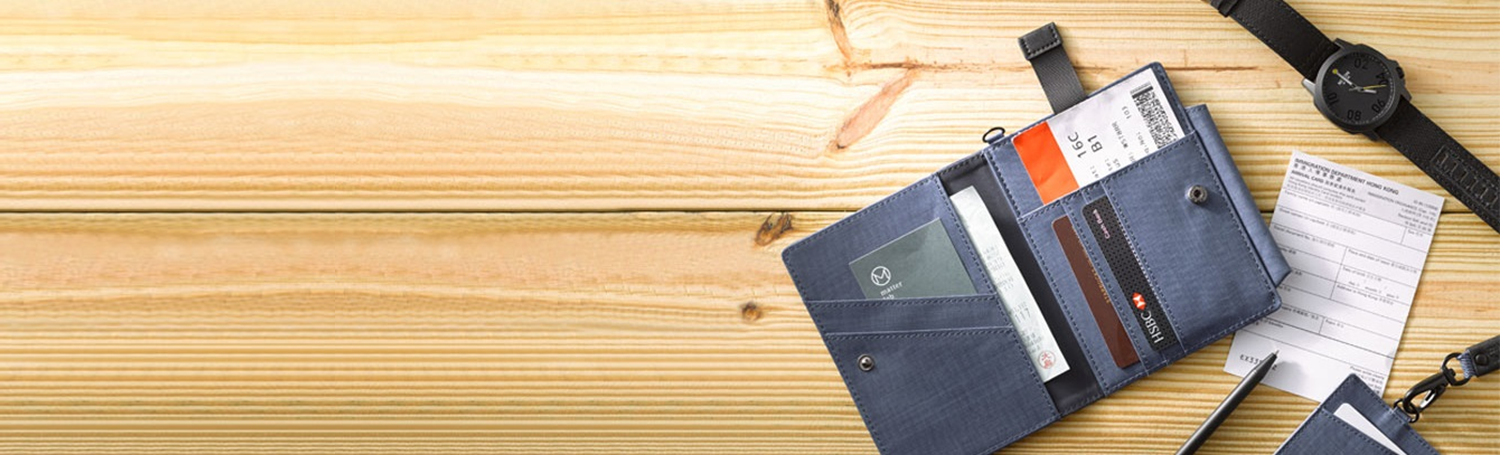 線條設計技巧 12
The quick brown fox jumps over the lazy dog. The quick brown fox jumps over the lazy dog.
$30.1bn
The quick brown fox jumps over the lazy dog. The quick brown fox jumps over the lazy dog.
The quick brown fox jumps over the lazy dog.
The quick brown fox jumps over the lazy dog. The quick brown fox jumps over the lazy dog.
商業簡報網 韓明文 講師 X Matter Lab
線條設計技巧 13
The quick brown fox jumps over the lazy dog. fox jumps over the lazy dog.
The quick brown fox jumps over the lazy dog. fox jumps over the lazy dog.
The quick brown fox jumps over the lazy dog. fox jumps over the lazy dog.
The quick brown fox jumps over the lazy dog. fox jumps over the lazy dog.
The quick brown fox jumps over the lazy dog. fox jumps over the lazy dog.
The quick brown fox jumps over the lazy dog. fox jumps over the lazy dog.
商業簡報網 韓明文 講師 X Matter Lab
線條設計技巧 14
The quick brown fox jumps over the lazy dog. The quick brown fox jumps over the lazy dog. The quick brown fox jumps over the lazy dog.
The quick brown fox jumps over the lazy dog. The quick brown fox jumps over the lazy dog. The quick brown fox jumps over the lazy dog.
The quick brown fox jumps over the lazy dog. The quick brown fox jumps over the lazy dog. The quick brown fox jumps over the lazy dog.
The quick brown fox jumps over the lazy dog. The quick brown fox jumps over the lazy dog. The quick brown fox jumps over the lazy dog.
商業簡報網 韓明文 講師 X Matter Lab
線條設計技巧 15
TITLE 01
The quick brown fox jumps over the lazy dog. The quick brown fox jumps over the lazy dog. The quick brown fox jumps over the lazy dog.
TITLE 02
The quick brown fox jumps over the lazy dog. The quick brown fox jumps over the lazy dog. The quick brown fox jumps over the lazy dog.
TITLE 03
The quick brown fox jumps over the lazy dog. The quick brown fox jumps over the lazy dog. The quick brown fox jumps over the lazy dog.
TITLE 04
The quick brown fox jumps over the lazy dog. The quick brown fox jumps over the lazy dog. The quick brown fox jumps over the lazy dog.
商業簡報網 韓明文 講師 X Matter Lab
線條設計技巧 16
630,113
The quick brown fox jumps over the lazy dog. The quick brown fox jumps over the lazy dog. The quick brown fox jumps over the lazy dog.
175,45
The quick brown fox jumps over the lazy dog. The quick brown fox jumps over the lazy dog. The quick brown fox jumps over the lazy dog.
446,598
The quick brown fox jumps over the lazy dog. The quick brown fox jumps over the lazy dog. The quick brown fox jumps over the lazy dog.
商業簡報網 韓明文 講師 X Matter Lab
線條設計技巧 17
TITLE 01
TITLE 01
TITLE 01
$16.88
$17.99
$22.99
The quick brown fox jumps over the lazy dog.
The quick brown fox jumps over the lazy dog.
The quick brown fox jumps over the lazy dog.
The quick brown fox jumps over the lazy dog.
The quick brown fox jumps over the lazy dog.
The quick brown fox jumps over the lazy dog.
The quick brown fox jumps over the lazy dog.
The quick brown fox jumps over the lazy dog.
The quick brown fox jumps over the lazy dog.
The quick brown fox jumps over the lazy dog.
The quick brown fox jumps over the lazy dog.
The quick brown fox jumps over the lazy dog.
商業簡報網 韓明文 講師 X Matter Lab
線條設計技巧 18
TITLE 01
TITLE 04
The quick brown fox jumps over the lazy dog.
The quick brown fox jumps over the lazy dog.
TITLE 02
TITLE 05
The quick brown fox jumps over the lazy dog.
The quick brown fox jumps over the lazy dog.
TITLE 03
TITLE 06
The quick brown fox jumps over the lazy dog.
The quick brown fox jumps over the lazy dog.
商業簡報網 韓明文 講師 X Matter Lab
線條設計技巧 19
PROS
CONS
The quick brown fox jumps over the lazy dog. The quick brown fox jumps over the lazy dog.
The quick brown fox jumps over the lazy dog. The quick brown fox jumps over the lazy dog.
The quick brown fox jumps over the lazy dog. The quick brown fox jumps over the lazy dog.
The quick brown fox jumps over the lazy dog. The quick brown fox jumps over the lazy dog.
The quick brown fox jumps over the lazy dog. The quick brown fox jumps over the lazy dog.
The quick brown fox jumps over the lazy dog. The quick brown fox jumps over the lazy dog.
The quick brown fox jumps over the lazy dog. The quick brown fox jumps over the lazy dog.
The quick brown fox jumps over the lazy dog. The quick brown fox jumps over the lazy dog.
商業簡報網 韓明文 講師 X Matter Lab
線條設計技巧 20
TITLE 01
The quick brown fox jumps over the lazy dog. The quick brown fox jumps over the lazy dog.
TITLE 02
The quick brown fox jumps over the lazy dog. The quick brown fox jumps over the lazy dog.
TITLE 03
The quick brown fox jumps over the lazy dog. The quick brown fox jumps over the lazy dog.
TITLE 04
The quick brown fox jumps over the lazy dog. The quick brown fox jumps over the lazy dog.
商業簡報網 韓明文 講師 X Matter Lab
線條設計技巧 21
TITLE 03
TITLE 01
TITLE 02
The quick brown fox jumps over the lazy dog. The quick brown fox jumps over the lazy dog.
The quick brown fox jumps over the lazy dog. The quick brown fox jumps over the lazy dog.
The quick brown fox jumps over the lazy dog. The quick brown fox jumps over the lazy dog.
商業簡報網 韓明文 講師 X Matter Lab
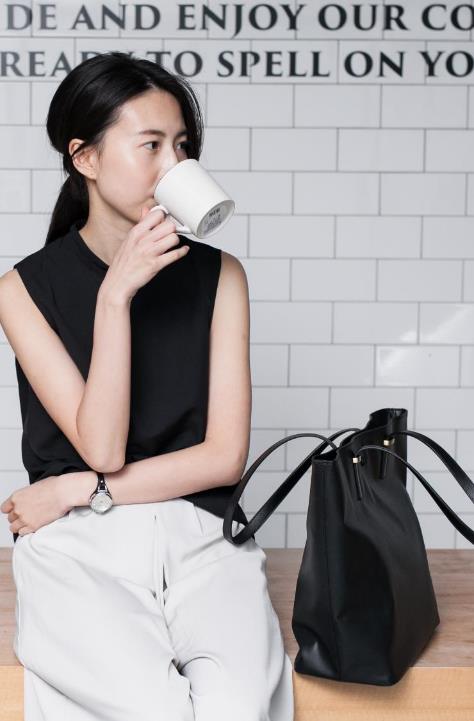 線條設計技巧 22
TITLE 01
The quick brown fox jumps over the lazy dog. The quick brown fox jumps over the lazy dog. The quick brown fox jumps over the lazy dog.
TITLE 02
The quick brown fox jumps over the lazy dog. The quick brown fox jumps over the lazy dog. The quick brown fox jumps over the lazy dog.
商業簡報網 韓明文 講師 X Matter Lab
線條設計技巧 23
TITLE 01
TITLE 03
The quick brown fox jumps over the lazy dog. The quick brown fox jumps over the lazy dog.
The quick brown fox jumps over the lazy dog. The quick brown fox jumps over the lazy dog.
TITLE 02
TITLE 03
The quick brown fox jumps over the lazy dog. The quick brown fox jumps over the lazy dog.
The quick brown fox jumps over the lazy dog. The quick brown fox jumps over the lazy dog.
商業簡報網 韓明文 講師 X Matter Lab
線條設計技巧 24
TITLE 01
The quick brown fox jumps over the lazy dog. The quick brown fox jumps over the lazy dog.
TITLE 02
The quick brown fox jumps over the lazy dog. The quick brown fox jumps over the lazy dog.
The quick brown fox jumps over the lazy dog. The quick brown fox jumps over the lazy dog.
TITLE 03
The quick brown fox jumps over the lazy dog. The quick brown fox jumps over the lazy dog.
商業簡報網 韓明文 講師 X Matter Lab
線條設計技巧 25
Business
Business
Business
The quick brown fox jumps over the lazy dog.
The quick brown fox jumps over the lazy dog.
The quick brown fox jumps over the lazy dog.
Business
Business
Business
The quick brown fox jumps over the lazy dog.
The quick brown fox jumps over the lazy dog.
The quick brown fox jumps over the lazy dog.
商業簡報網 韓明文 講師 X Matter Lab
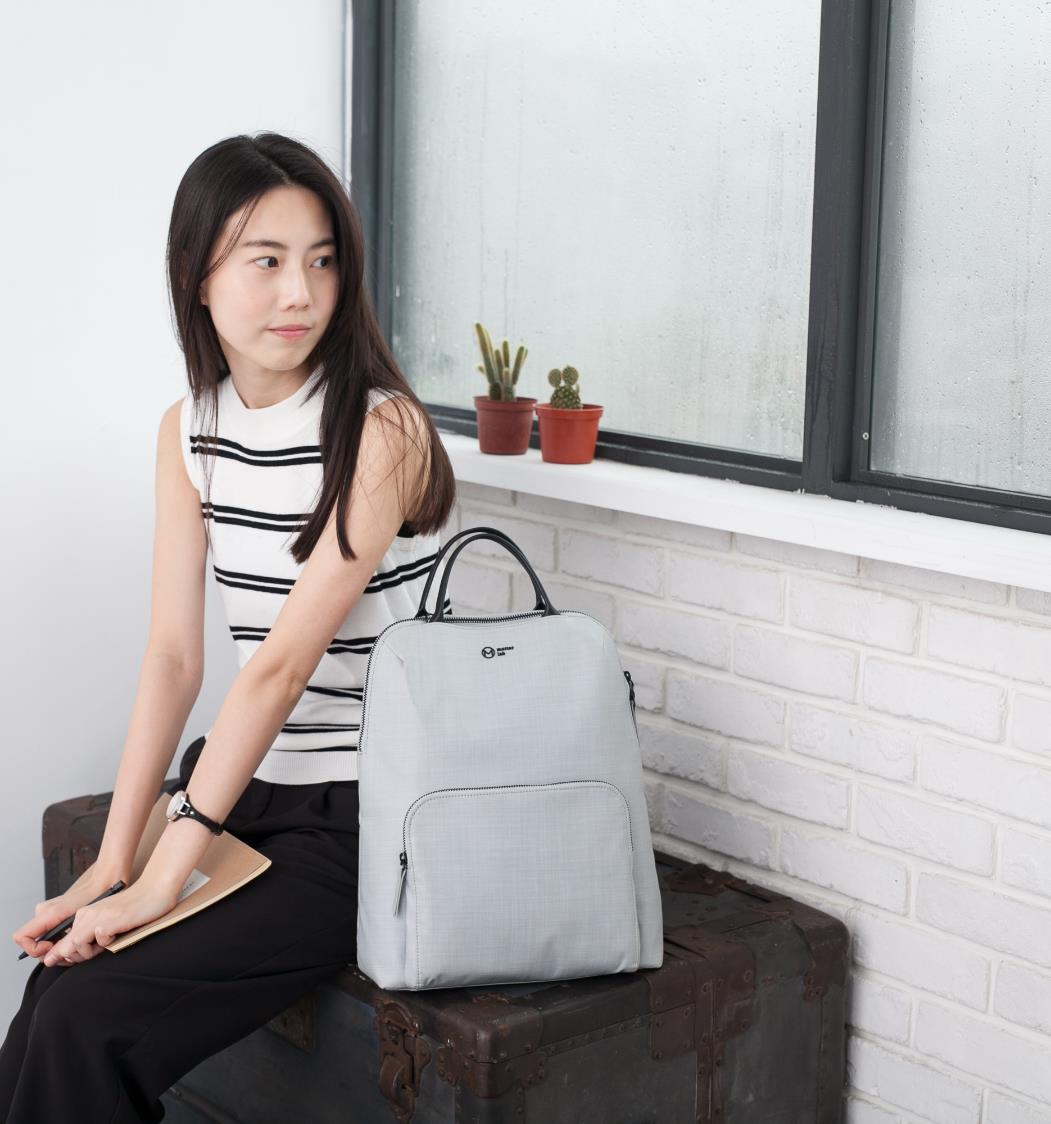 線條設計技巧 26
TITLE 01
01
The quick brown fox jumps over the lazy dog. The quick brown fox jumps over the lazy dog.
TITLE 02
02
The quick brown fox jumps over the lazy dog. The quick brown fox jumps over the lazy dog.
TITLE 03
03
The quick brown fox jumps over the lazy dog. The quick brown fox jumps over the lazy dog.
商業簡報網 韓明文 講師 X Matter Lab
線條設計技巧 27
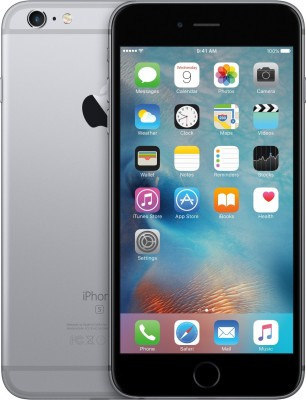 Process
Agenda
The quick brown fox jumps over the lazy dog.
The quick brown fox jumps over the lazy dog.
Security
Success
The quick brown fox jumps over the lazy dog.
The quick brown fox jumps over the lazy dog.
商業簡報網 韓明文 講師 X Matter Lab
線條設計技巧 28
01
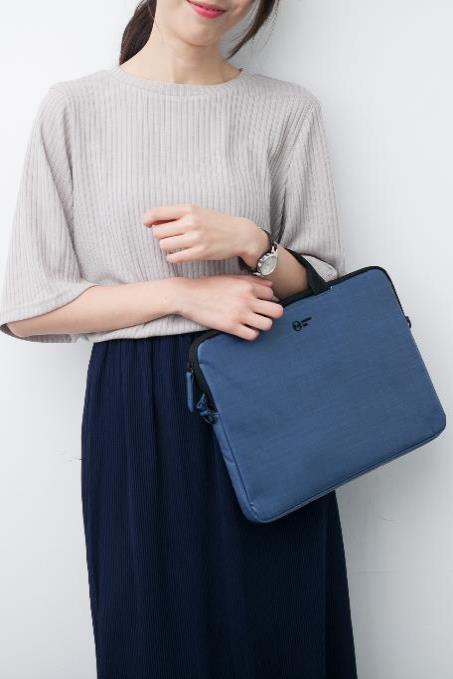 The quick brown fox jumps over the lazy dog.
Title
The quick brown fox jumps over the lazy dog. The quick brown fox jumps over the lazy dog.
02
The quick brown fox jumps over the lazy dog.
03
The quick brown fox jumps over the lazy dog.
04
The quick brown fox jumps over the lazy dog.
商業簡報網 韓明文 講師 X Matter Lab
線條設計技巧 29
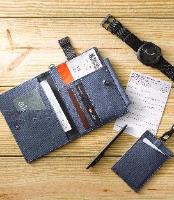 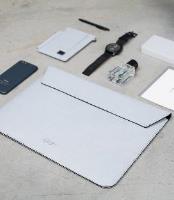 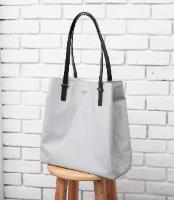 Title
Title
Title
The quick brown fox jumps over the lazy dog. 
The quick brown fox jumps over the lazy dog.
The quick brown fox jumps over the lazy dog. 
The quick brown fox jumps over the lazy dog.
The quick brown fox jumps over the lazy dog. 
The quick brown fox jumps over the lazy dog.
商業簡報網 韓明文 講師 X Matter Lab
線條設計技巧 30
Platform
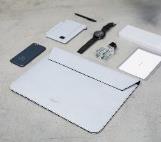 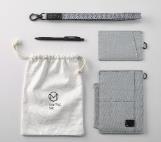 The quick brown fox jumps over the lazy dog. The quick brown fox jumps over the lazy dog. The quick brown fox jumps over the lazy dog. The quick brown fox jumps over the lazy dog.
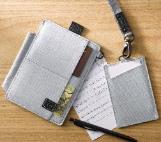 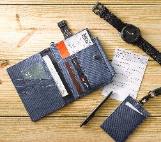 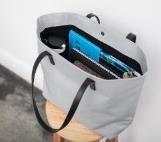 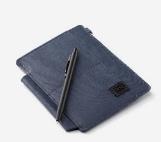 商業簡報網 韓明文 講師 X Matter Lab
線條設計技巧 31
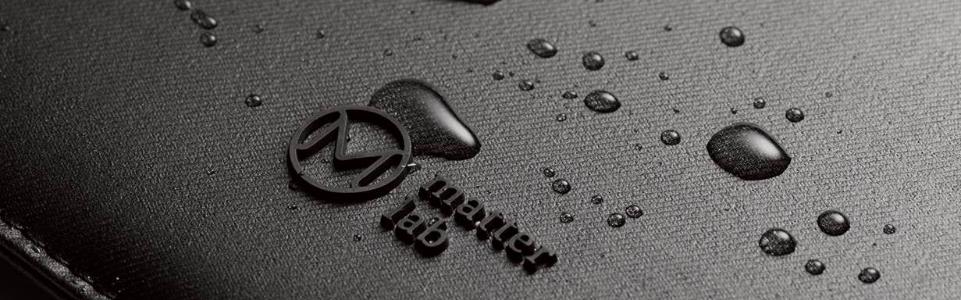 Agenda
Security
Success
The quick brown fox jumps over the lazy dog. The quick brown fox jumps over the lazy dog.
The quick brown fox jumps over the lazy dog. The quick brown fox jumps over the lazy dog.
The quick brown fox jumps over the lazy dog. The quick brown fox jumps over the lazy dog.
商業簡報網 韓明文 講師 X Matter Lab
線條設計技巧 32
Agenda
Security
The quick brown fox jumps over the lazy dog. The quick brown fox jumps over the lazy dog. The quick brown fox jumps over the lazy dog.
The quick brown fox jumps over the lazy dog. The quick brown fox jumps over the lazy dog. The quick brown fox jumps over the lazy dog.
Process
Success
The quick brown fox jumps over the lazy dog. The quick brown fox jumps over the lazy dog. The quick brown fox jumps over the lazy dog.
The quick brown fox jumps over the lazy dog. The quick brown fox jumps over the lazy dog. The quick brown fox jumps over the lazy dog.
商業簡報網 韓明文 講師 X Matter Lab
線條設計技巧 33
ITEM 1
What We Do
The quick brown fox jumps over the lazy dog. The quick brown fox jumps over the lazy dog. The quick brown fox jumps over the lazy dog. The quick brown fox jumps over the lazy dog.
ITEM 3
ITEM 4
ITEM 5
商業簡報網 韓明文 講師 X Matter Lab
線條設計技巧 34
01
02
03
04
Title
Title
Title
Title
The quick brown fox jumps over the lazy dog. The quick brown fox jumps over the lazy dog..
The quick brown fox jumps over the lazy dog. The quick brown fox jumps over the lazy dog..
The quick brown fox jumps over the lazy dog. The quick brown fox jumps over the lazy dog..
The quick brown fox jumps over the lazy dog. The quick brown fox jumps over the lazy dog..
商業簡報網 韓明文 講師 X Matter Lab
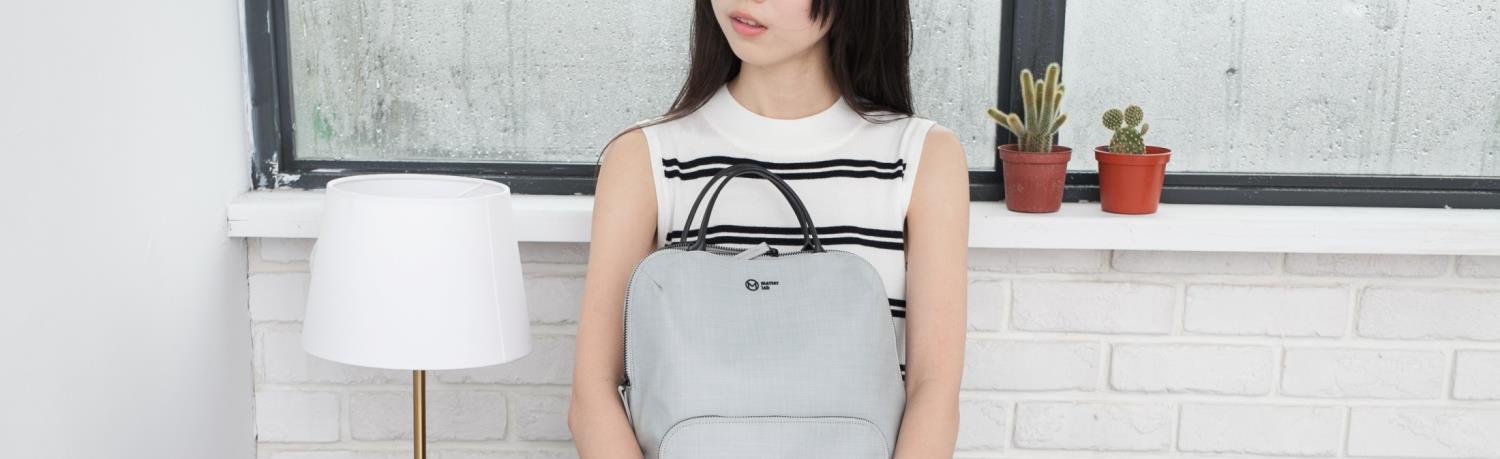 線條設計技巧 35
01
03
1.Introduction
1.Introduction
2.Who We Are ?
2.Who We Are ?
02
04
1.Introduction
1.Introduction
2.Who We Are ?
2.Who We Are ?
商業簡報網 韓明文 講師 X Matter Lab
線條設計技巧 36
+8.1%
+10.7%
+32.5%
+8.1%
Increase income
Increase in sales revenue
Increase in current assets
Increase income
The quick brown fox jumps over the lazy dog. The quick brown fox jumps over the lazy dog. The quick brown fox jumps over the lazy dog. The quick brown fox jumps over the lazy dog. The quick brown fox jumps over the lazy dog.
商業簡報網 韓明文 講師 X Matter Lab
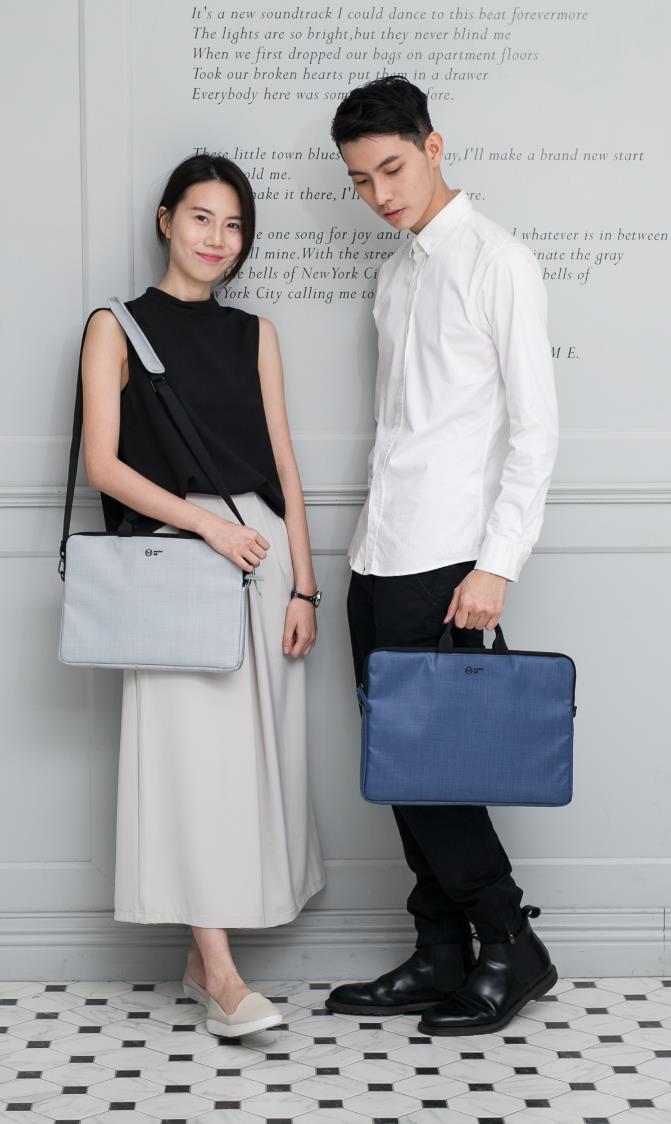 線條設計技巧 37
TITLE 01
The quick brown fox jumps over the lazy dog. The quick brown fox jumps over the lazy dog.
TITLE 02
The quick brown fox jumps over the lazy dog. The quick brown fox jumps over the lazy dog.
TITLE 03
The quick brown fox jumps over the lazy dog. The quick brown fox jumps over the lazy dog.
商業簡報網 韓明文 講師 X Matter Lab
線條設計技巧 38
98.5%
$598
288+
The quick brown fox jumps over the lazy dog. The quick brown fox jumps over the lazy dog. The quick brown fox jumps over the lazy dog. The quick brown fox jumps over the lazy dog. The quick brown fox jumps over the lazy dog.
The quick brown fox jumps over the lazy dog.
The quick brown fox jumps over the lazy dog.
The quick brown fox jumps over the lazy dog.
商業簡報網 韓明文 講師 X Matter Lab
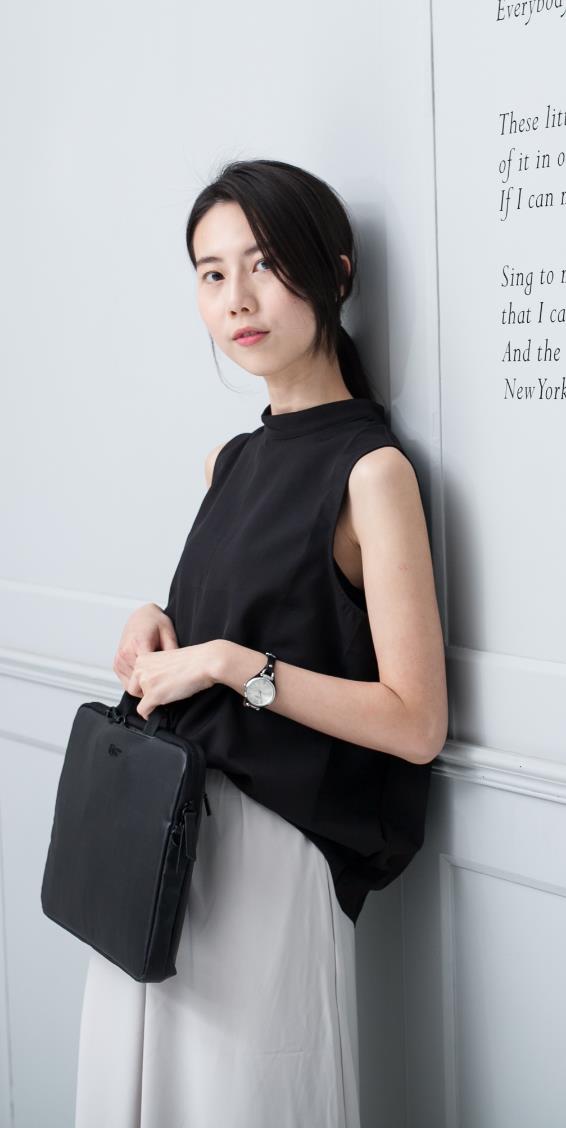 線條設計技巧 39
01
03
1.Introduction
1.Introduction
2.Who We Are ?
2.Who We Are ?
02
04
1.Introduction
1.Introduction
2.Who We Are ?
2.Who We Are ?
商業簡報網 韓明文 講師 X Matter Lab
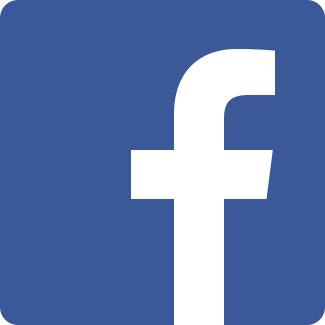 歡迎加入商業簡報網粉絲專頁
商業簡報網 韓明文 講師 X Matter Lab